Time and space in AD
Module 2
Unit 5
Agnieszka Chmiel
Adam mickiewicz university in poznan
When and where?
Organisationof information
GENERAL  DETAILS
A forest. (Obława)
In a bar. (Uwikłanie)
A monolithic town. (A girl with the dragon tattoo)
In the publishing house. (Rewers)
At night in the manor house. (Ranczo)
The terracotta and sandy-coloured spires and domes of Oxford. (Brideshead revisited)
A morning in the forest. Silvery frost covers the ground and tree branches. (Listy do M.)
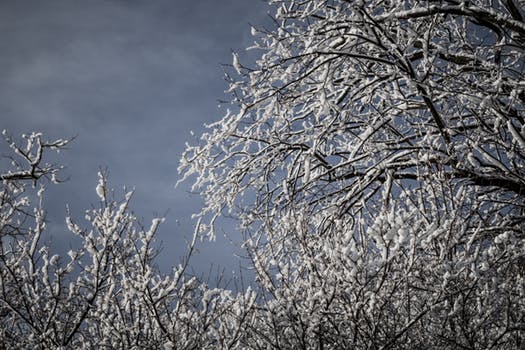 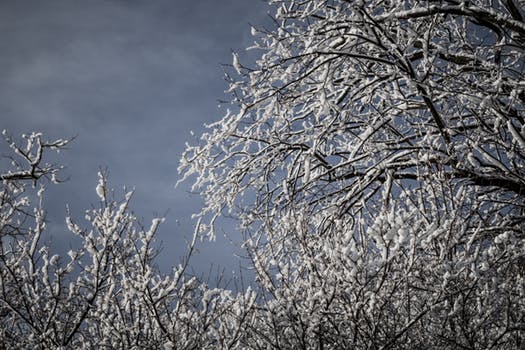 Function of settings
Background to the action (a police station).
Function of settings
Symbol of power (castle).
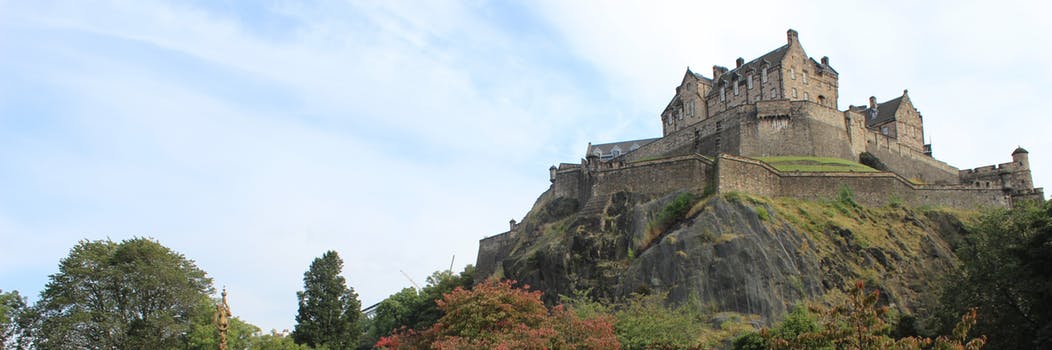 Function of settings
Symbol of downfall (dilapidated castle).
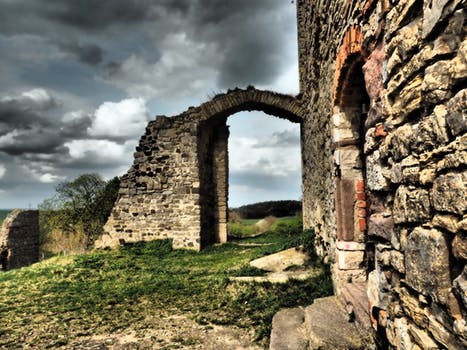 Temporal relations
Linear plot vs. non-chronological order of events.
Flashbacks and flashforwards.
Temporal relations
Principle of continuity.
If broken – indicate change in the AD.
Modern times. Sabina leans on her stick as she walks around the arrivals hall. It’s the fifties again. (Rewers)
flashbacks
She remembers seeing the tree frozen. (Ice Age 2)
The same tree comes back in her winter time memories. (Epoka lodowcowa 2)
Settings = characters
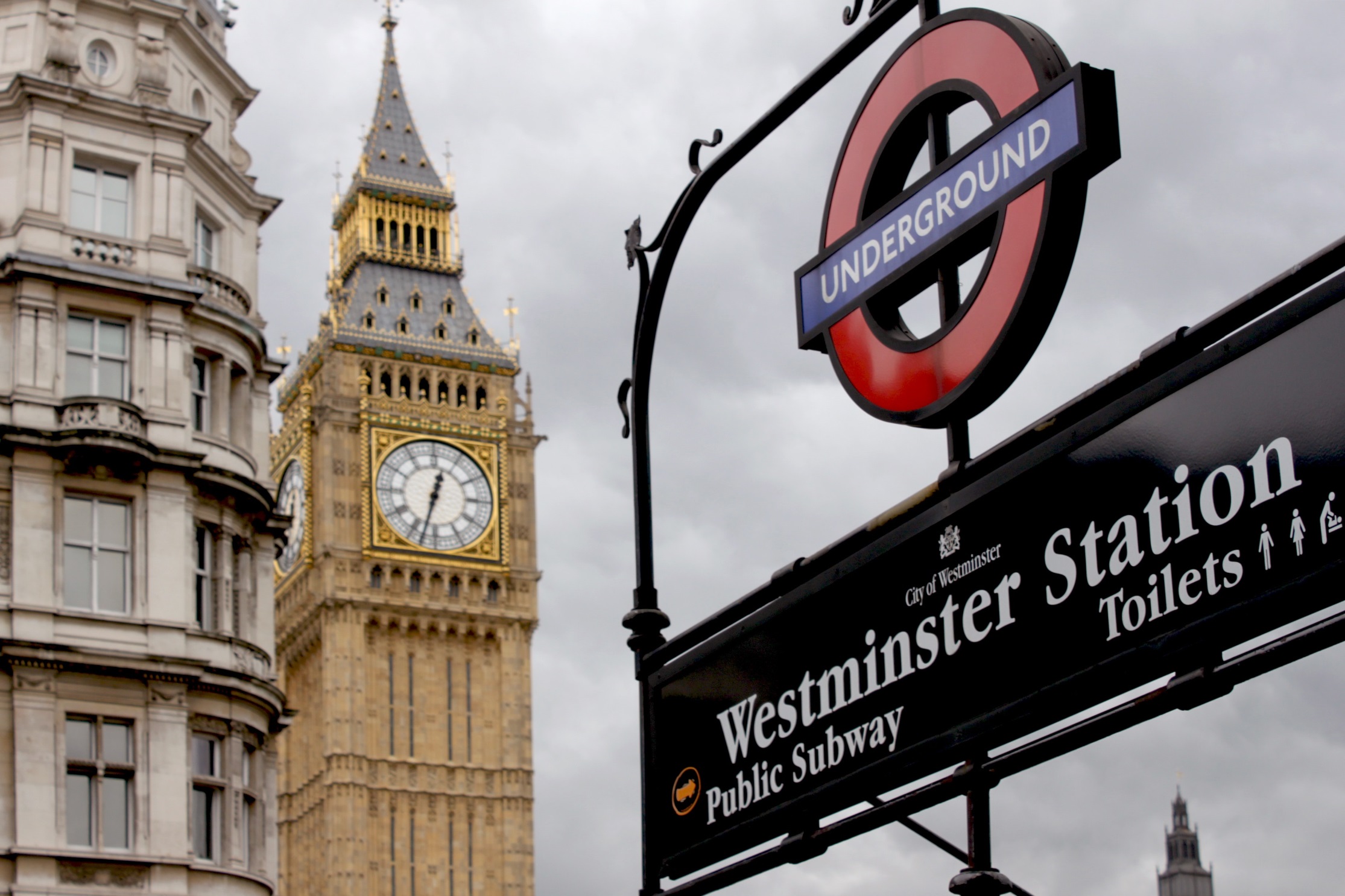 The Hours:
Virginia Woolf, London, 1920s.
Settings = characters
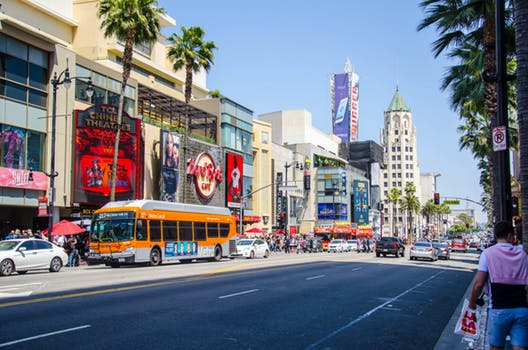 The Hours:
Laura, Los Angeles, 1951.
Settings = characters
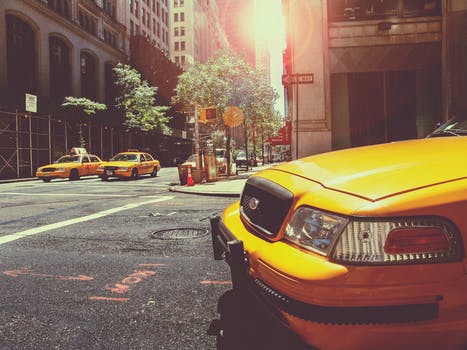 The Hours:
Clarissa, New York, 2001.
Familiar vs. unfamiliar settings
references
Remael, A., Reviers, N., Vercauteren, G. (2015) Pictures painted in Words. ADLAB Audio Description guidelines. Trieste: EUT, www.adlabproject.eu/Docs/adlab%20book/index.html
Time and space in ad
Module 2
Unit 5
Agnieszka chmiel
Adam mickiewicz university in Poznan
The preparation of this presentation was supported by ADLAB PRO
(Audio Description: A Laboratory
for the Development of a New Professional Profile),
financed by the European Union
under the Erasmus+ Programme,
Key Action 2 – Strategic Partnerships,
Project number:2016-1-IT02-KA203-024311.
The information and views set out in this presentation
are those of the authors and do not necessarily reflect
the official opinion of the European Union.
Neither the European Union institutions and bodies
nor any person acting on their behalf may be held responsible for the use which may be made
of the information contained therein.